Creating Moodle Mobile remote themes
Juan Leyva & Daniel Palou

@moodlemobileapp    #mootieuk16
@jleyvadelgado
What will we do?
Learn how to run Moodle Mobile in a browser.
Create a Mobile theme progressively.
Upload and configure this new theme in Moodle.
Learn some tricks to improve how the theme is downloaded.
Moodle Mobile in the browser
Several ways to do that:
Advanced: https://docs.moodle.org/dev/Setting_up_your_development_environment_for_Moodle_Mobile_2
Simple: 
Download the latest build, and open it in your browser: https://github.com/moodlehq/moodlemobile-phonegapbuild
Moodle Mobile in the browser
You can add your custom CSS via the browser inspection tools:
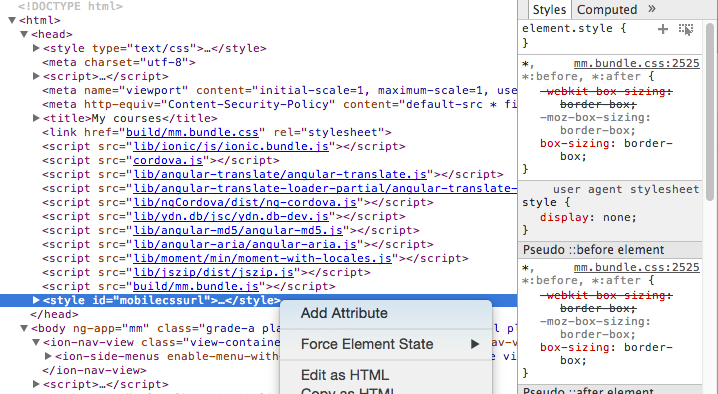 Mobile theme
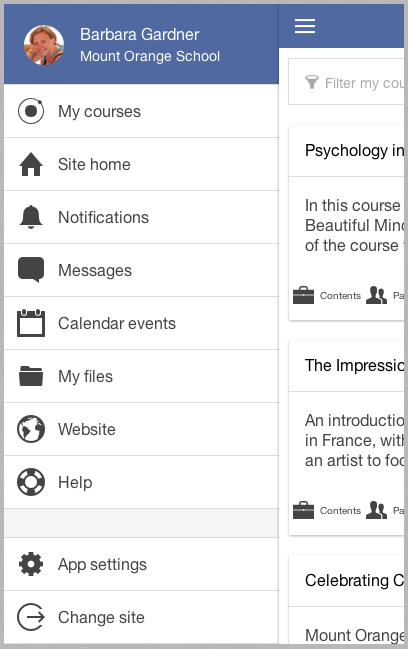 Change the top bars:

.bar-header {
  background-color: #5069A1;
}




There are different styles for the menu and main content bar, you may use different colors.
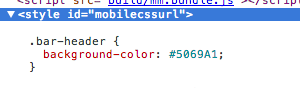 Mobile theme
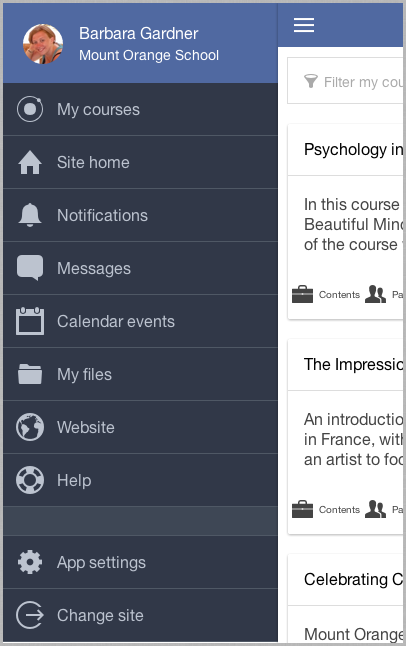 Change the side menu elements:
ion-side-menu li .item {
  background-color: #313848;
  border-color: #4F5865;
  color: #BCC3CF;
}

ion-side-menu li.item {
  border-color: #4F5865;
}

ion-side-menu li.item.item-divider {
  background-color: #3E4755;
}
Mobile theme
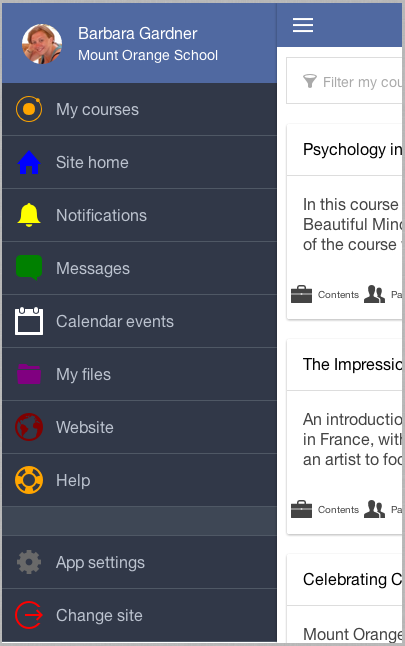 Change icon colors:
Mobile theme
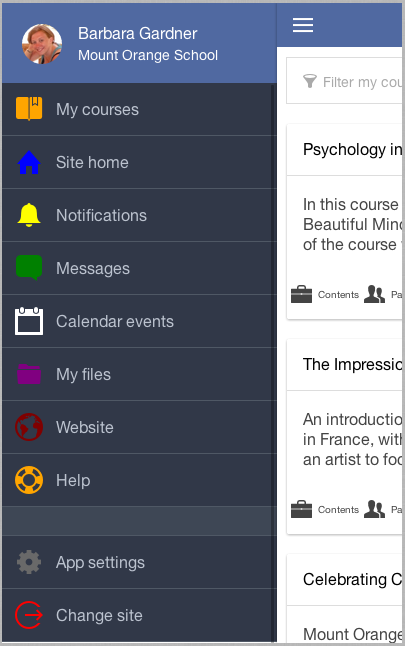 Change icons:




For changing icons just search for the unicode tag near the icon name in:	/www/lib/ionic/fonts/ionicons.svg (open it using a text editor)
Mobile theme
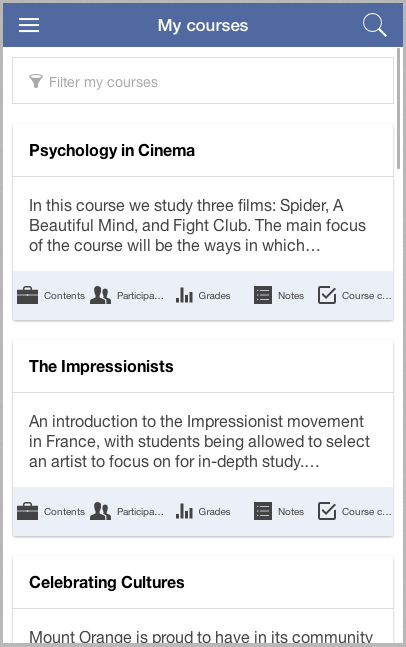 Change other elements in pages inside the app:Every page has a different and unique base class, you can find it in the <ion-content> element.

Courses list page: .mm-site_mm_courses

.mm-site_mm_courses .tabs-icon-left {
  background-color: #EBEFF8;  
}
.mm-site_mm_courses section h2 span {
  font-weight: bold;
}
Upload the theme
Upload and configure the theme in Moodle:
Upload the file containing the CSS code into your theme directory: theme/mytheme/mobileapp.css
In Site administration -> Plugins -> Web Services -> Mobile
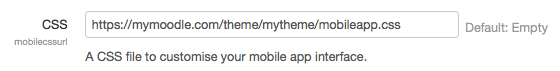 Minify your CSS
There are lots of online tools for doing that, use Google :)
https://cssminifier.com/
http://www.cleancss.com/css-minify/
Optionally, you can force the file to be sent gzipped (compressed):
Rename the file from .css to .php
Add these lines at the beginning of the file:
<?php if(!ob_start("ob_gzhandler")) ob_start();
?>css code goes here...
RTL
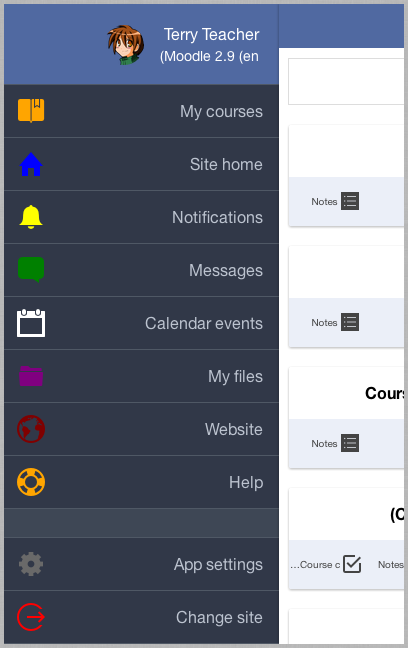 This is not fully supported in the app but it can be partially achieved applying this style into the body tag:

body {
   direction: rtl;
   text-align: right;
}
Thank you
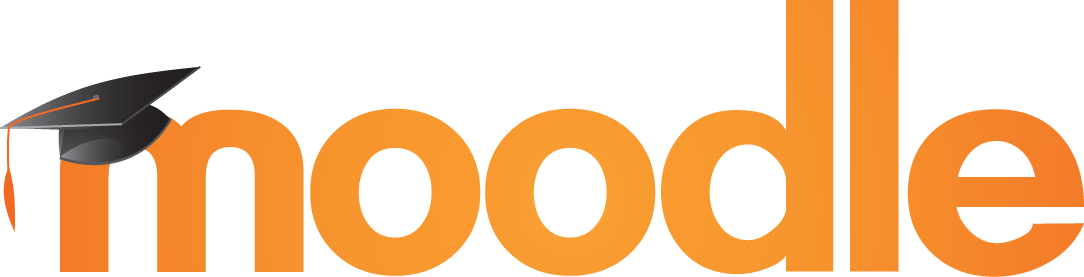 the world’s open source learning platform
Community: moodle.org
Commercial: moodle.com
@moodle